الثالث الثانوي
الصف/ المرحلة
الأول
الفصل الدراسي
كــــــــيــــــمــــــــيــــــــاء 3
المـــــــــــــــــــــــــــــــــــــــــادة
تعابير الاتزان الكيميائي ص127
موضوع الدرس
مــــــــــاجــــــــــد الـــــــــحــــــــــــكـــــــــــمــــــي
اسم المعلم
تعابير الاتزان الكيميائي
سنتعلم اليوم ؟
1- تعرف قانون الاتزان الكيميائي .
2- تعرف الاتزان الغير متجانس  .
3- تفرق بين الاتزان المتجانس والاتزان الغير متجانس .
2
تعابير الاتزان الكيميائي
قانون الاتزان الكيميائي
ينص على أنه عند درجة حرارة معينة يمكن للتفاعل الكيميائي أن يصل إلى حالة تصبح فيها نسب تراكيز المتفاعلات والنواتج ثابتة .
 وتكون معادلة التفاعل العامة للتفاعل الذي في حالة اتزان كما يلي :
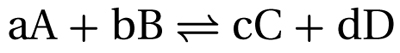 3
تعابير الاتزان الكيميائي
ثابت الاتزان Keq
هو القيمة العددية لنسبة تراكيز النواتج إلى تراكيز المتفاعلات ويرفع كل تركيز إلى أس مساو للمعامل الخاص به في المعادلة الموزونة.
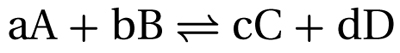 - تمثل[A] [B ] التراكيز المولارية  للمتفاعلات
- [C]و[D] التراكيز المولارية للنواتج
- تمثل الاسس a وb و c وd  معاملات المعادلة الموزونة
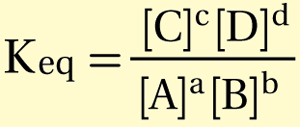 4
تعابير الاتزان الكيميائي
تعابير ثابت الاتزان Keq
5
تعابير الاتزان الكيميائي
1- الاتزان المتجانس
هي حالة اتزان تكون فيها المواد المتفاعلة والناتجة في الحالة الفيزيائية نفسها .
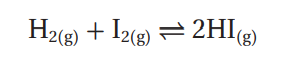 مثال :
تعبير ثابت الاتزان
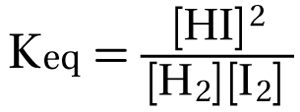 6
تعابير الاتزان الكيميائي
2- الاتزان غير المتجانس
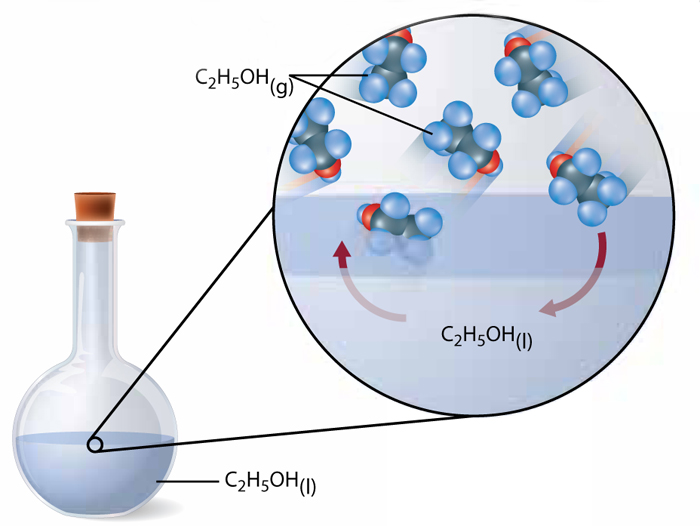 7
تعابير الاتزان الكيميائي
2- الاتزان غير المتجانس
هي حالة اتزان تكون فيها المواد المتفاعلة والناتجة في الحالة الفيزيائية مختلفة.
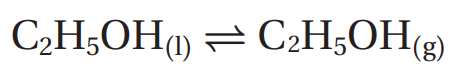 مثال :
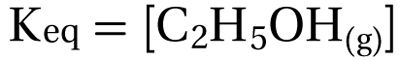 تعبير ثابت الاتزان
8
تعابير الاتزان الكيميائي
2- الاتزان غير المتجانس
هي حالة اتزان تكون فيها المواد المتفاعلة والناتجة في الحالة الفيزيائية مختلفة.
ملاحظة مهمة:
تراكيز السوائل والمواد الصلبة النقية تحذف من تعبير ثابت الاتزان؟
لأن تركيزها يبقى ثابتا مهما كانت كميتها صغيرة أو كبيرة، حيث يدمج

 تركيزها مع قيمة
Keq
9
تعابير الاتزان الكيميائي
اكتب تعابير ثابت الاتزان للمعاملات الآتية
تدريب
FeO(s) + CO(g)         Fe(s)  +  CO2(g)
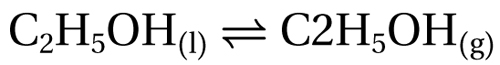 10
تعابير الاتزان الكيميائي
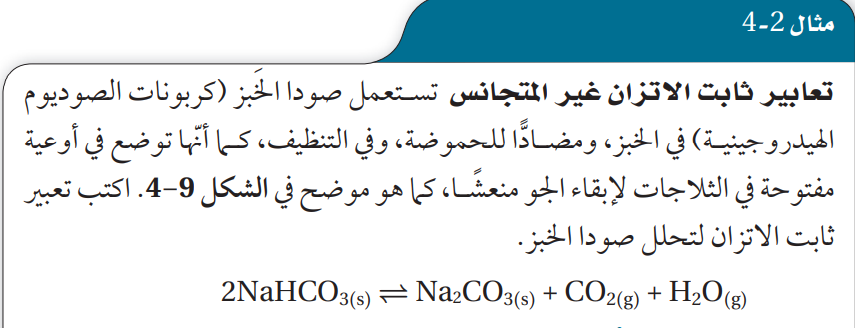 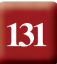 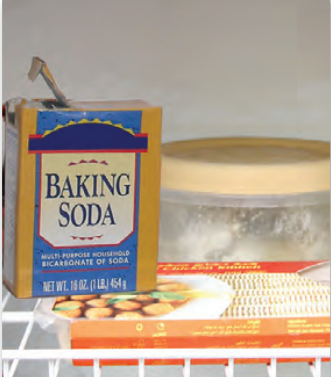 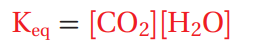 11
تعابير الاتزان الكيميائي
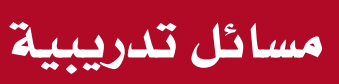 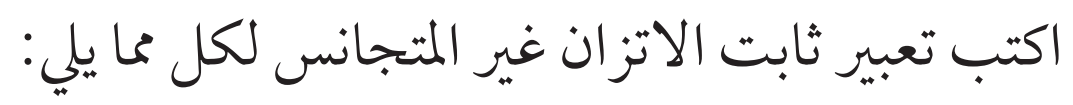 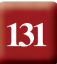 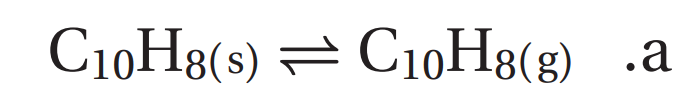 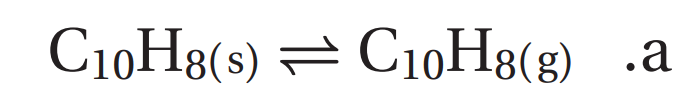 12
تعابير الاتزان الكيميائي
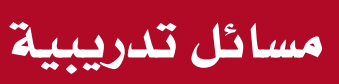 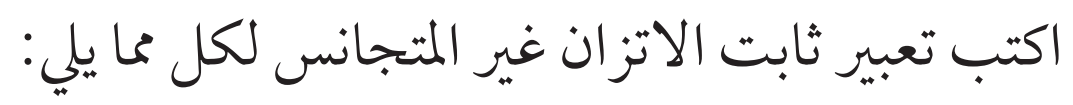 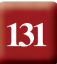 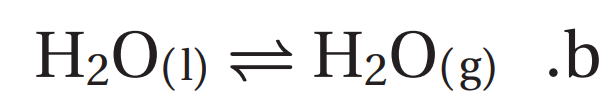 13
تعابير الاتزان الكيميائي
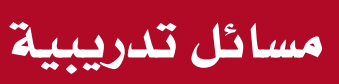 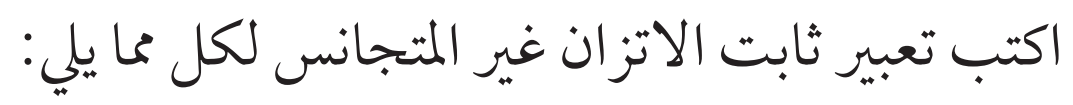 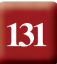 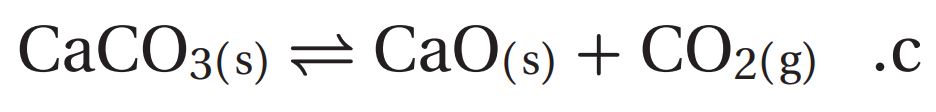 14
تعابير الاتزان الكيميائي
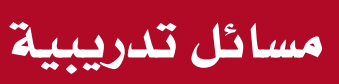 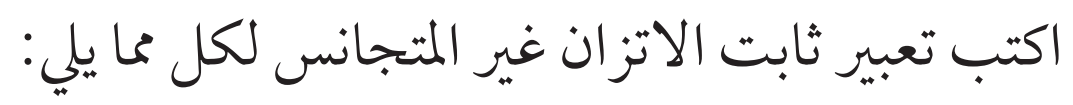 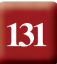 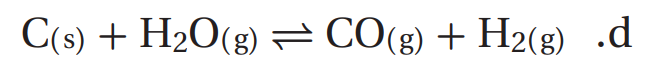 15
تعابير الاتزان الكيميائي
التقويم
أكتب تعبير الاتزان للتفاعلات التالية:
H2O(g)                                       H2O(l)
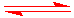 16
تعابير الاتزان الكيميائي
تعلمنا اليوم:
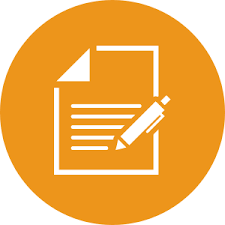 2- الاتزان المتجانس
1- قانون الاتزان الكيميائي
3- الاتزان غير المتجانس
ينص على أنه عند درجة حرارة معينة يمكن للتفاعل الكيميائي أن يصل إلى حالة تصبح فيها نسب تراكيز المتفاعلات والنواتج ثابتة .
هي حالة اتزان تكون فيها المواد المتفاعلة والناتجة في الحالة الفيزيائية نفسها .
هي حالة اتزان تكون فيها المواد المتفاعلة والناتجة في الحالة الفيزيائية مختلفة .
17
تعابير الاتزان الكيميائي
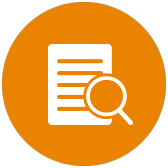 المــــراجـــــــــع:
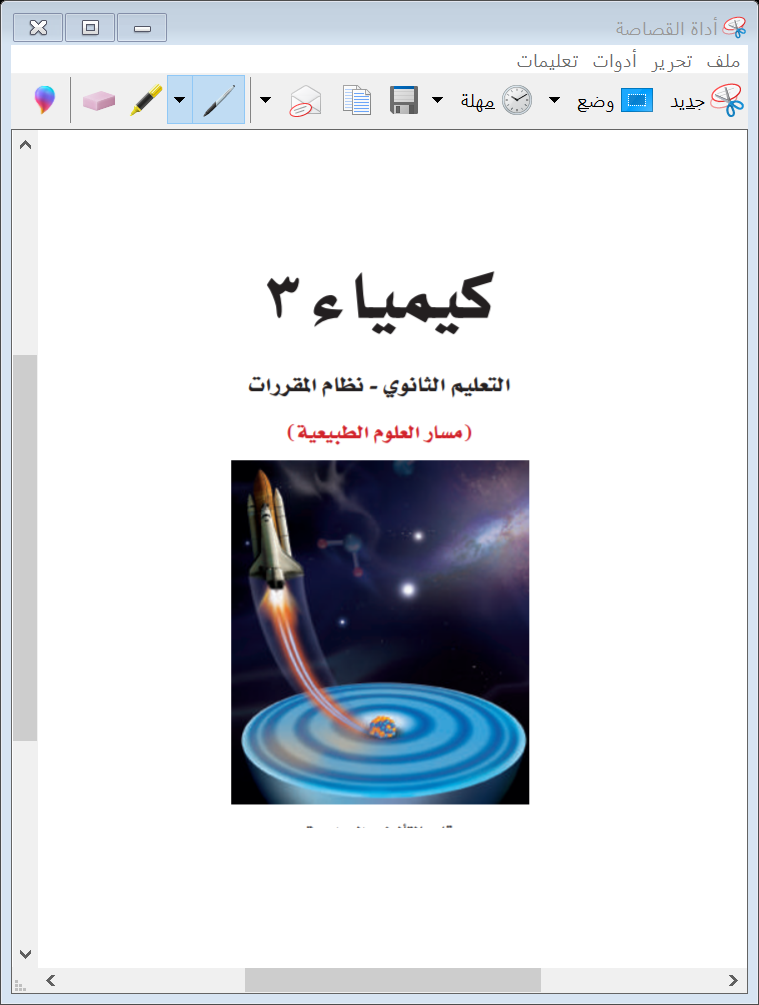 كتاب كيمياء3 التعليم الثانوي نظام المقررات
 (مسار العلوم الطبيعية)
طبعة 1442 – 2020م
الفصل الدراسي الأول